MBBL-2ACD
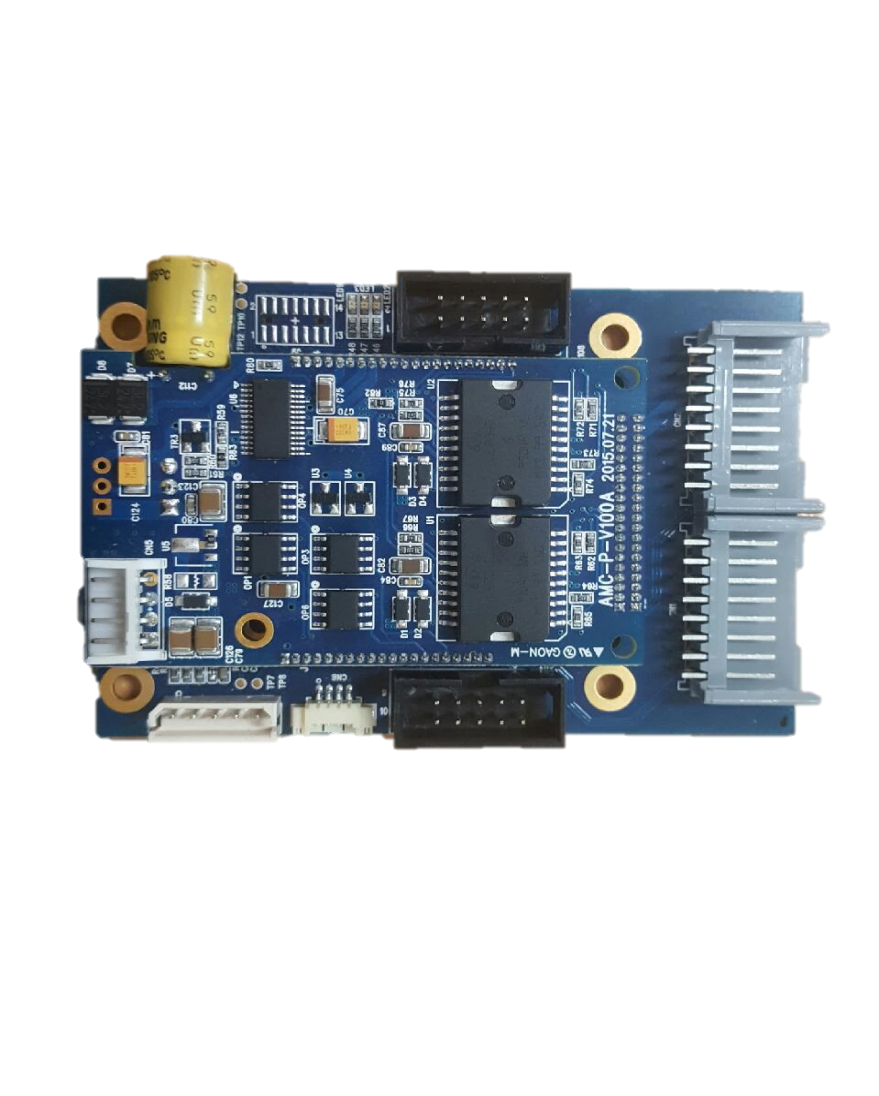 2축 BLDC 모터 드라이버 컨트롤러 사용 설명서
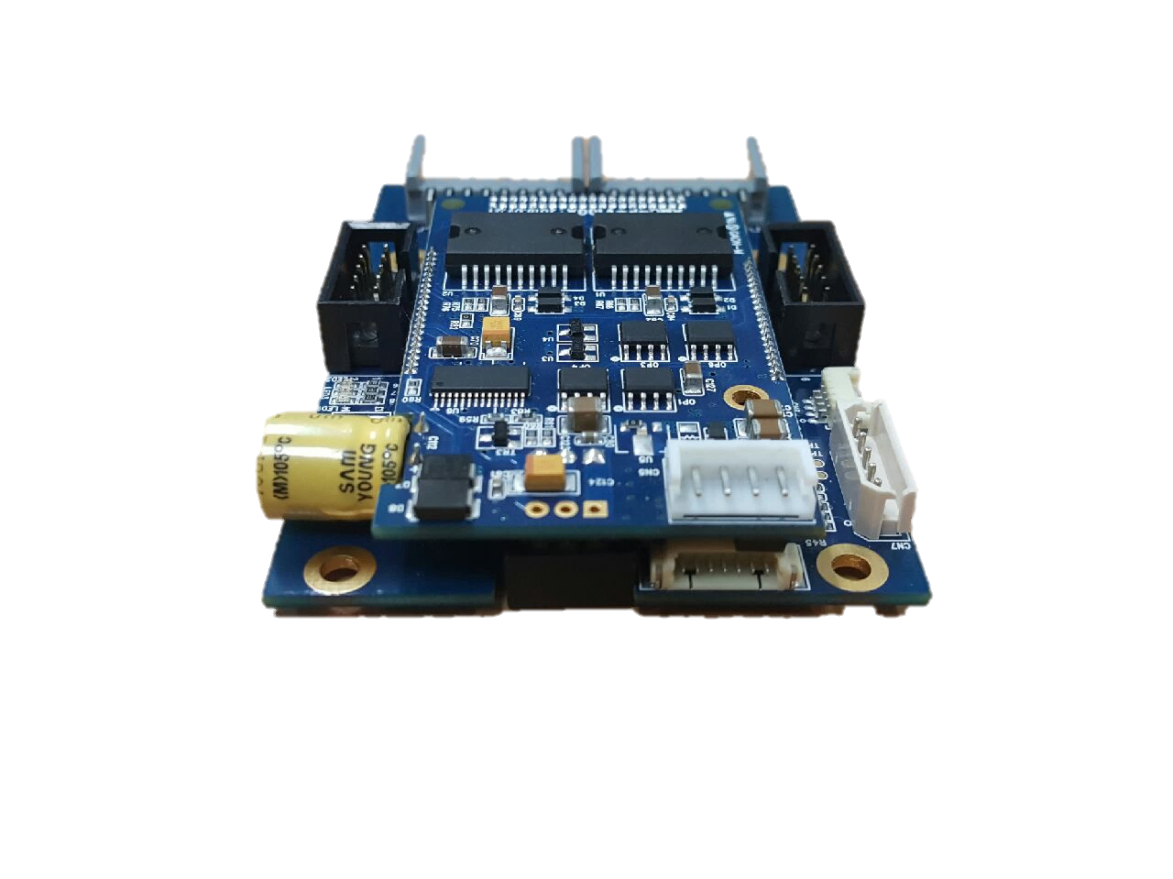 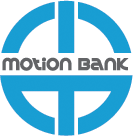 Motion Bank
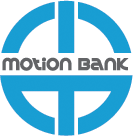 1.목차
1. 목   차 ------------------------------------------------------------       1

   2. 제품의 특징 ---------------------------------------------------------      3

   3. 시스템의 구성 -------------------------------------------------------       4

   4. 제품의 구성 ---------------------------------------------------------      5  
 
   5. 제품의 배선 
	- 5.1 전원 배선 --------------------------------------------------   7
	- 5.2 통신 배선(RS232) -------------------------------------------    8
	- 5.3 Motor /Hall sensor -----------------------------------------    9
	- 5.4 Encoder 배선 ----------------------------------------------   10
	- 5.5 Home Sensor 배선 ------------------------------------------   11

  6. 통신 프로토콜 
                  - 6.1 통신 개요 -------------------------------------------------     12
                 - 6.2 Port 확인 방법 ----------------------------------------------    13
                 - 6.3 Port 변경 방법 ----------------------------------------------    14
                 - 6.4 RS232 통신(하이퍼 터미널 세팅) ----------------------------------   15

   7. 명령 프로토콜 개요 -------- --------------------------------------------     16
- 1 -
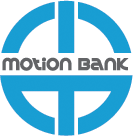 1.목차
8. 모터 구동 파라미터 설정
	- 8.1 S1명령으로 엔코더 타입 설정하기 ----------------------------------     17
	- 8.2 S1명령으로 엔코더 펄스 설정하기 ---------------------------------       18
	- 8.3 S1명령으로 최대 구동 전류 설정하기 -------------------------------       19
	- 8.4 S1명령으로 최대 허용 전류 설정하기 -------------------------------       20
	- 8.5 S2명령어를 이용한 위치 루프 게인 설정 -----------------------------       21
	- 8.6 S2명령어를 이용한 속도 루프 게인 설정 ------------------------------     22
	- 8.7 S2명령어를 이용한 속도 루프 시정수 설정 ----------------------------      23
	- 8.8 S2명령어를 이용한 속도 LIMIT 설정 --------------------------------     24
	- 8.9 S2명령어를 이용한 토크 LIMIT 설정 -------------------------------       25

   9. 명령 프로토콜 설명 ------------------------------------------------------       26  

  10. 명령 프로토콜 예시 
	- 10.1 Ss명령어를 사용한 위치 제어 예시 --------------------------------     36
	- 10.2 ST명령어를 사용한 위치 제어 예시 --------------------------------     37
	- 10.3 SS명령어를 사용한 위치 제어 예시 --------------------------------     38
	- 10.4 SC명령어를 사용한 위치 제어 예시 --------------------------------     39
	- 10.5 Sr명령어를 사용한 위치 제어 예시 --------------------------------      40
	- 10.6 Sa/SV명령어를 사용한 속도 제어 예시 -----------------------------      41
	- 10.7 SV명령어를 이용한 가/감속-시간 그래프 ----------------------------     42
	- 10.8 ED명령어를 사용한  작동 중 정지 ---------------------------------     43
	- 10.9 홈 관련 통신 예시 --------------------------------------------     44
   
  11. Fault 처리 ----------------------------------------------------------       45
- 2 -
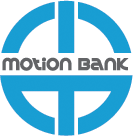 2.제품의 특징
8~24V 넓은 전원 입력 범위

실시간 위치/속도 제어기능

초소형 사이즈(60mm X 87mm X 15mm)

2축 BLDC모터 동시/독립제어가능

Hall Sensor와 Encoder Sensor를 이용하여 BLDC모터 구동이 가능

RS232 통신 방식 지원

파라미터 확인, 변경, 저장(EEPROM) 기능

검증된 모터 구동 전용 칩 사용(L6234)
- 3 -
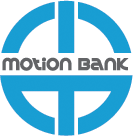 3.시스템의 구성
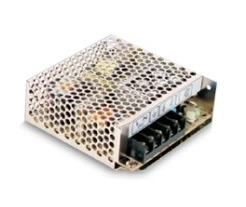 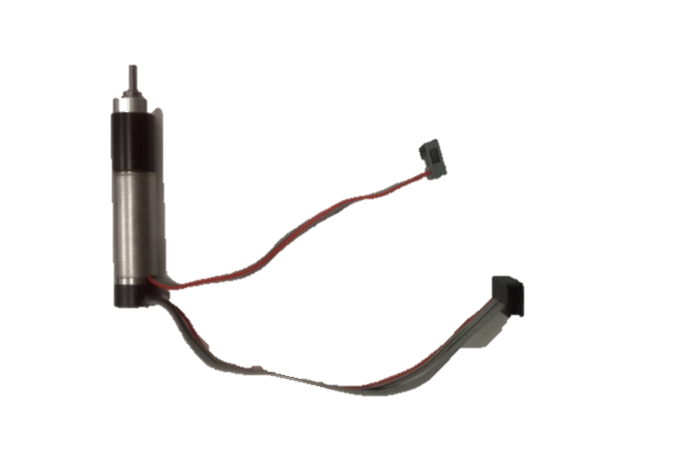 Encoder 2
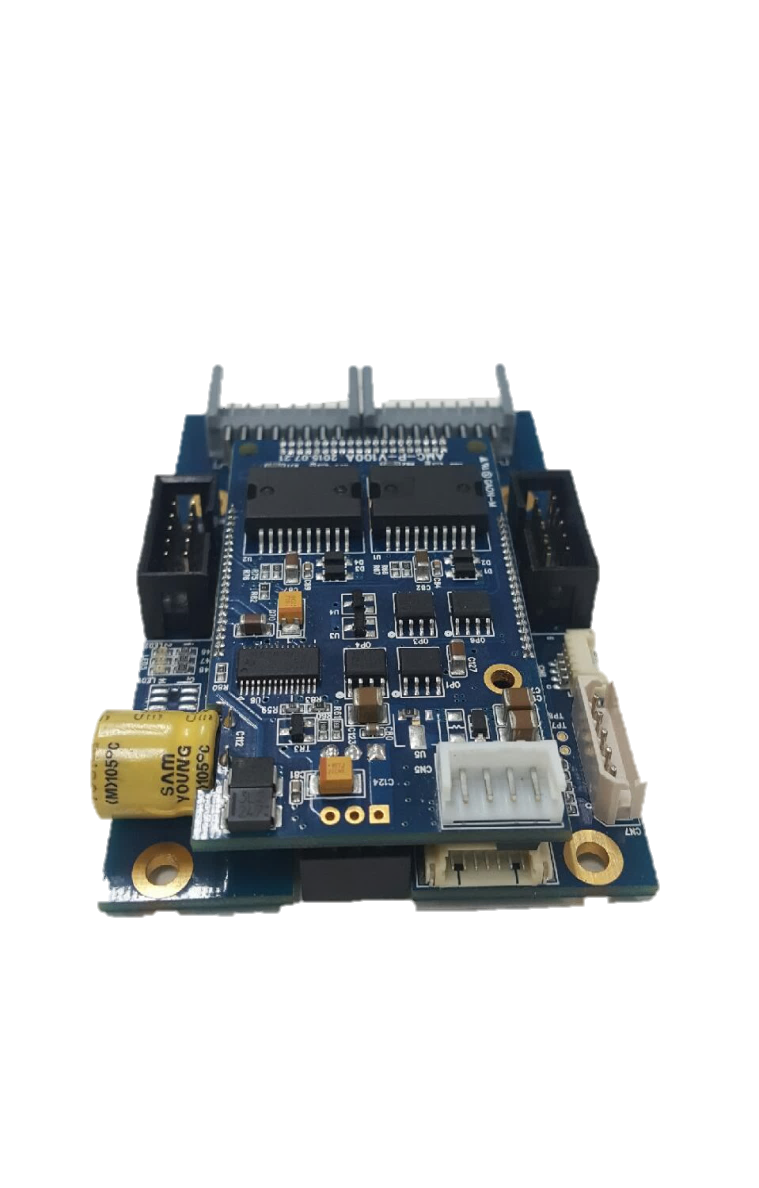 전원 입력
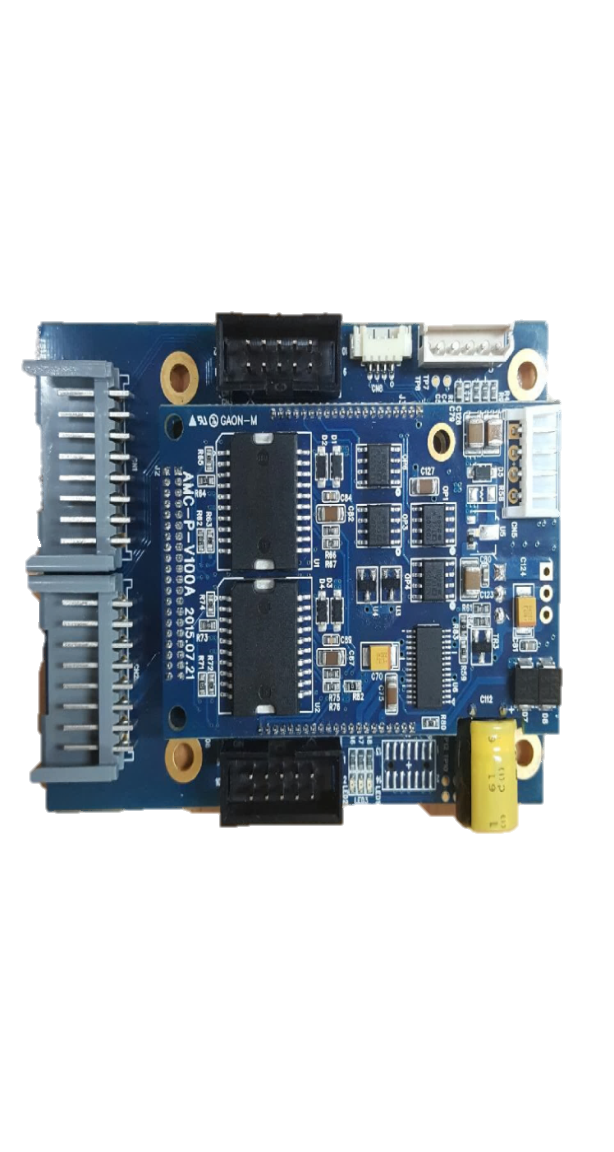 Motor2, 
Hall Sensor2
Motor1, 
Hall Sensor1
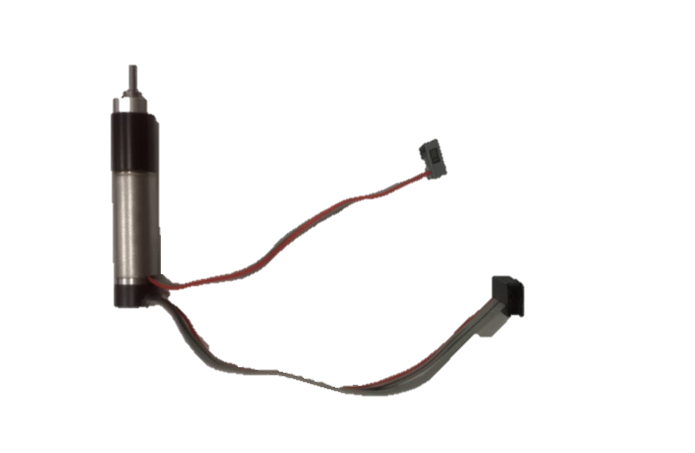 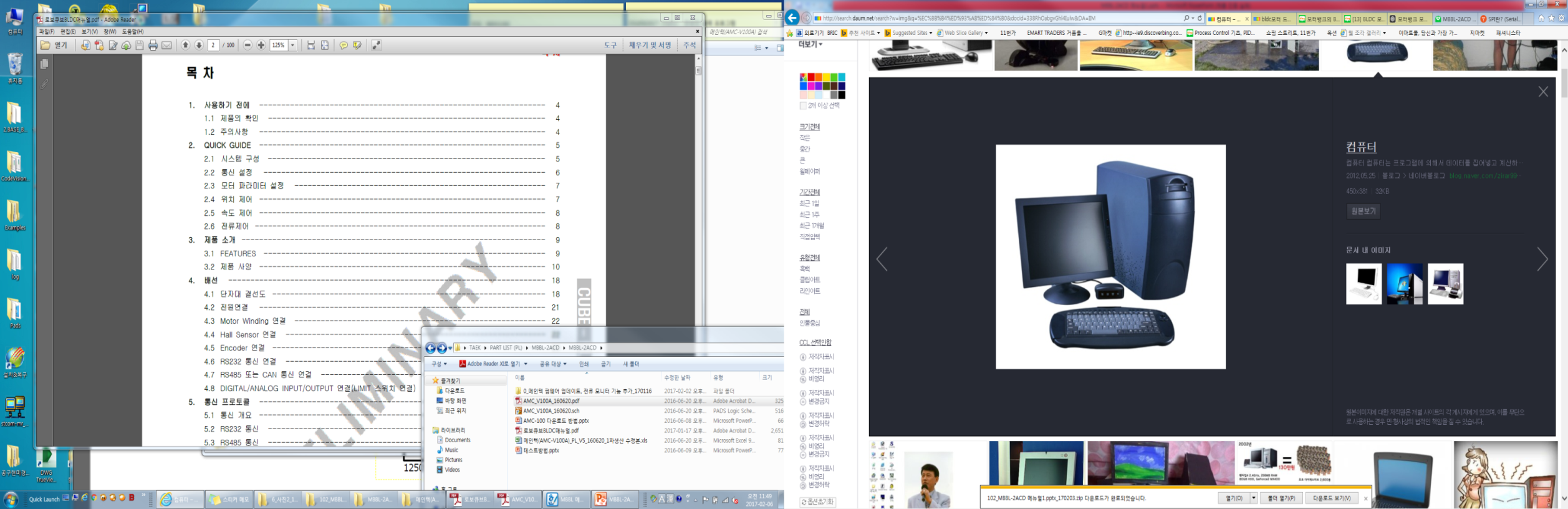 Home Sensor
Encoder 1
RS232통신
- 4 -
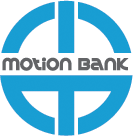 4.제품의 구성
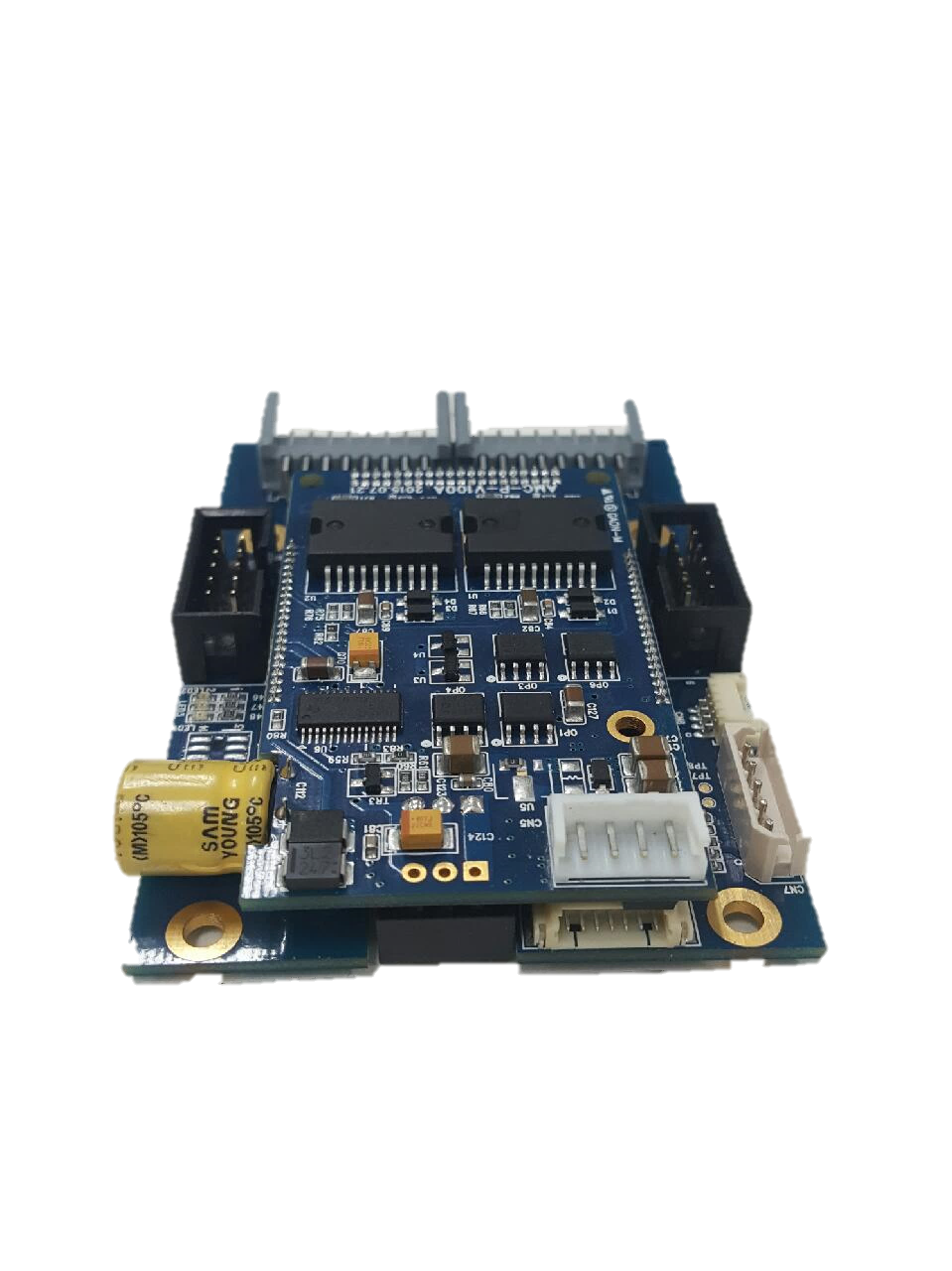 5
1
1
4
2
1
7
3
1
- 5 -
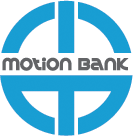 4.제품의 구성
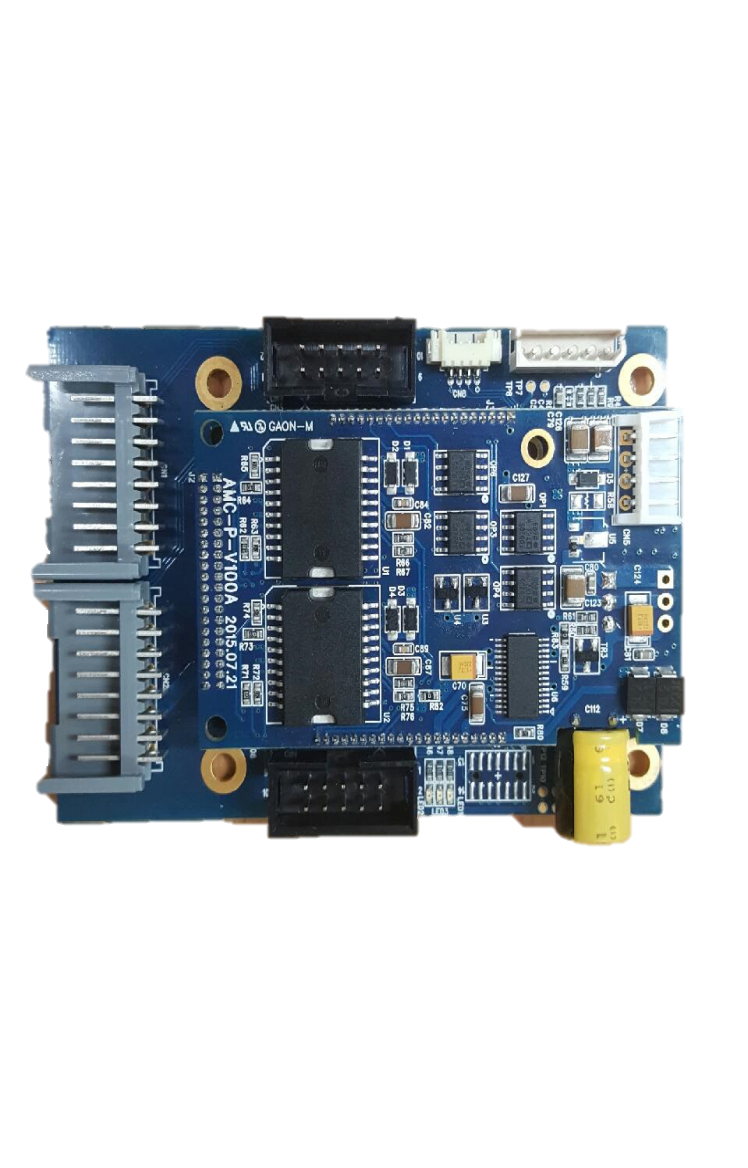 10
1
2
9
8
3
4
7
6
5
6
5
7
4
7
8
3
9
2
10
9
1
4
4
3
2
1
8
7
6
5
4
3
2
1
8
7
6
5
5
- 6 -
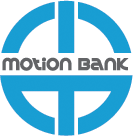 5.제품의 배선
5.1 전원 배선
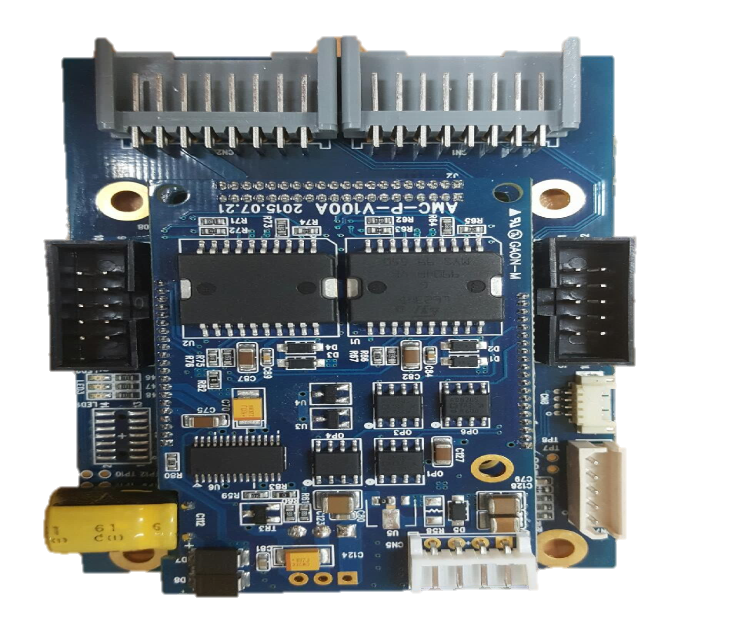 GND

DC 8~24V

DC 8~24V

GND
1
2
3
4
1번 핀을 의미합니다.
전원의 잘못된 결선은 제어기와 모터 파손의 원인이 되오니 배선을 확인 하신 후 결선하여 주시기 바랍니다.
- 7 -
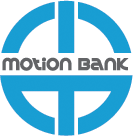 5.제품의 배선
5.2 통신 배선(RS232)
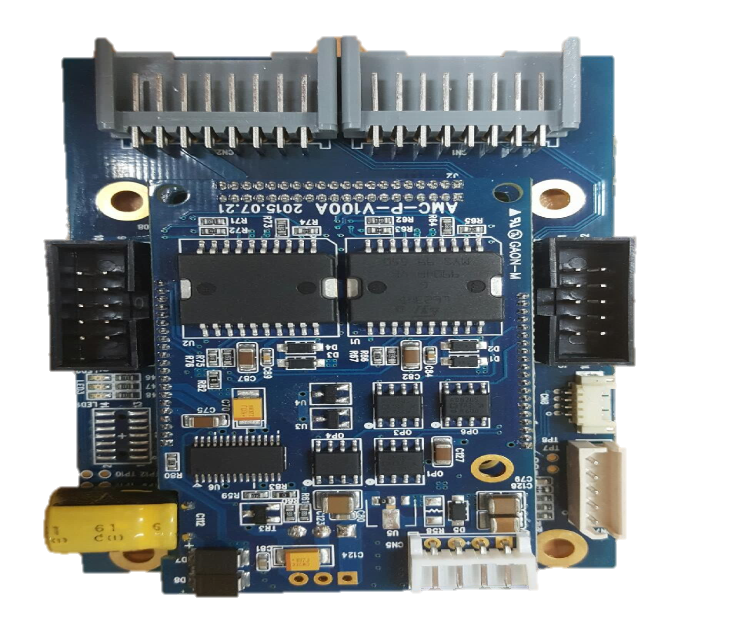 GND
5
6
GND
4
5
GND
4
7
RXD
TXD
3
3
TXD
8
2
Boot
RXD
2
1
9
MOLEX 5P
1
DIP SUB 9P
1번 핀을 의미합니다.
5pin RS232 커넥터의 1번 핀(Boot)은 Firmware Download를 위해 
할당 된 핀으로서, 일반적인 통신시 1번 핀(Boot)은 연결하지 않아도 됩니다.
- 8 -
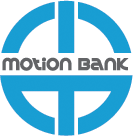 5.제품의 배선
5.3 Motor/Hall Sensor  배선
U
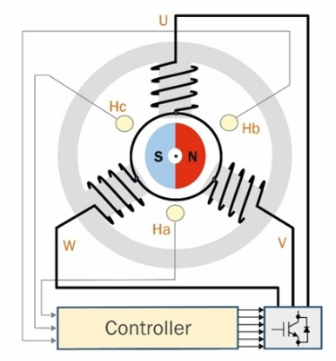 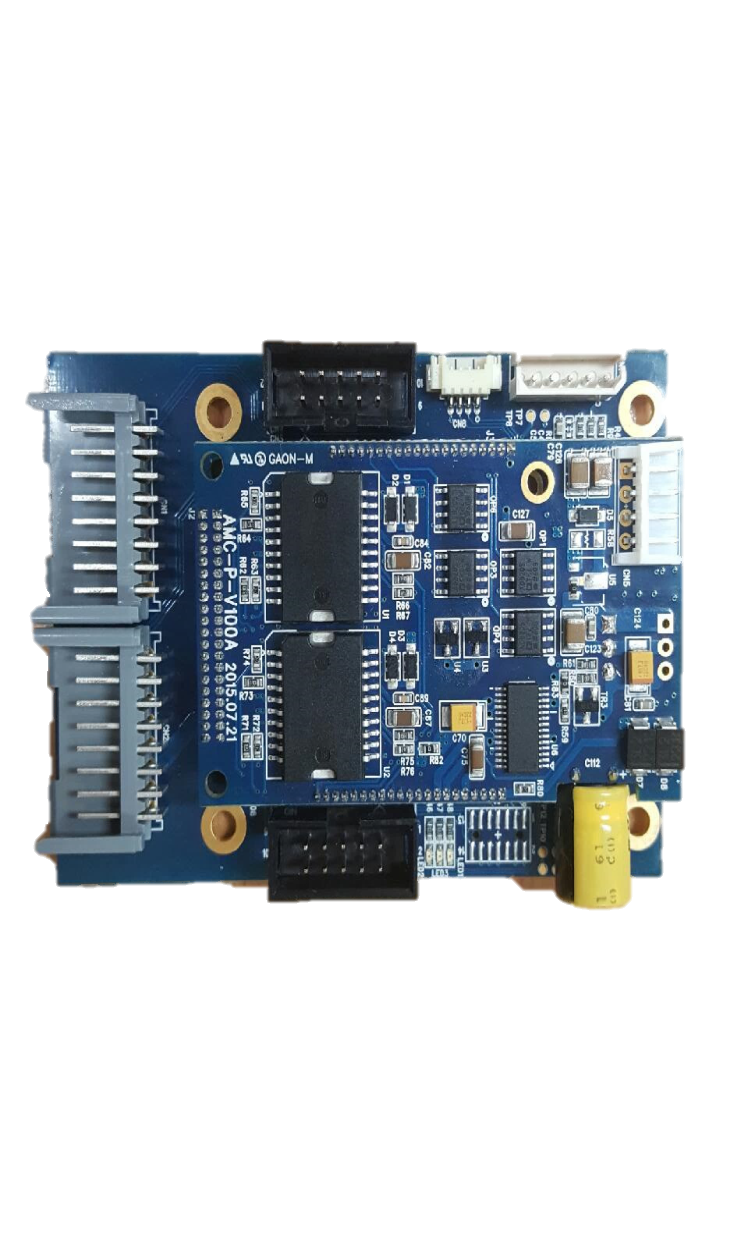 MOTOR U상
MOTOR V상
MOTOR W상
VCC (5V)
GND
Hall Sensor 1상
Hall Sensor 2상
Hall Sensor 3상
H3
H2
MOTOR U상
MOTOR V상
MOTOR W상
VCC (5V)
GND
Hall Sensor 1상
Hall Sensor 2상
Hall Sensor 3상
W
V
H1
사용하시는 BLDC 모터 U, V, W상 3상을 정확히 확인 후 결선해 주십시오. 
잘못된 결선은 제어기와 모터의 파손 원인이 됩니다.
Hall Sensor의 배선을 확인 하신 후 정확히 결선해 주십시오.
잘못된 결선은 제어기와 모터의 파손 원인이 됩니다.
- 9 -
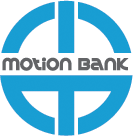 5.제품의 배선
5.4 Encoder 배선
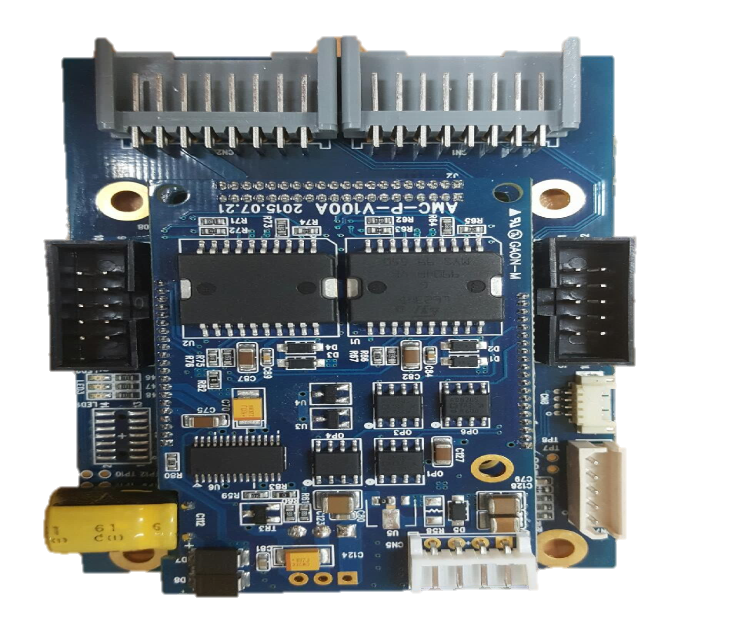 10
9
EncoderA
/Encoder A
1
2
GND
VCC (5V)
8
7
EncoderB
/Encoder B
3
4
6
5
Encoder I
/Encoder I
5
6
/ Encoder A
EncoderA
4
3
7
8
/ Encoder B
EncoderB
1
2
10
VCC (5V)
GND
EncoderI
9
/ Encoder I
1번 핀을 의미합니다.
Encoder의 정확한 결선을 위해 배선을 참고하여 주십시오. 
잘못된 결선은 제어기와 모터의 파손 원인이 됩니다.
- 10 -
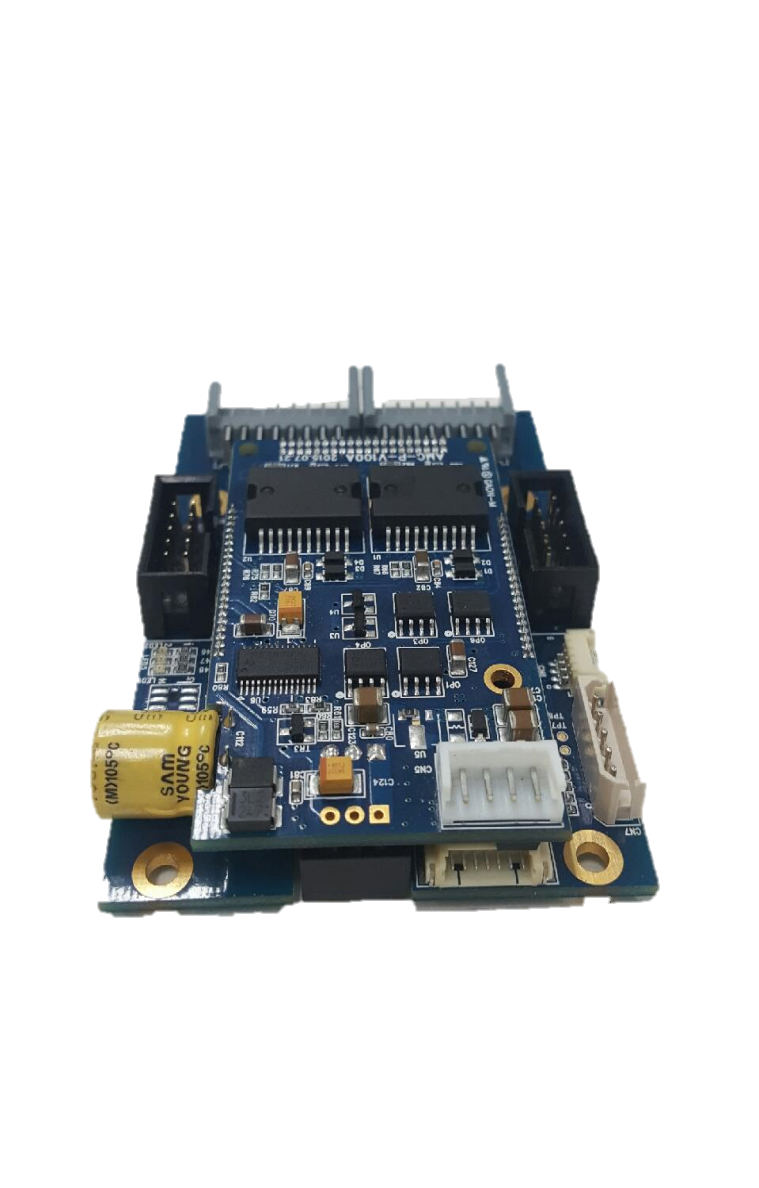 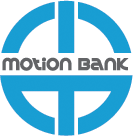 5.제품의 배선
5.5 Home Sensor 배선
1
2
3
4
5
6
7
Hall 
Sensor1
     IN
Hall
Sensor2
     IN
GND
GND
VCC
(3.3V)
1번 핀을 의미합니다.
Home Sensor의 잘못된 결선은 제어기와 모터 파손의 원인이 되오니 배선을 확인 하신 후 결선하여 주시기 바랍니다.
Hall Sensor1 IN, Hall Sensor2 IN 는 제어기의 홈 위치 검색용 센서 
입력으로 사용 할 수 있습니다.
- 11 -
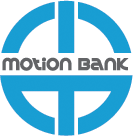 6.통신 프로토콜
6.1 통신 개요
모션뱅크의 제어기와 통신하기 위해서는 제어기의 프로토콜을 준수하여 통신을 해야
합니다. 해당 제품은 ASCII 형태의 데이터를 사용하기 때문에 그에 맞는 명령어를 사용하셔야 합니다. ASCII는 0 ~ 255 (8 비트)를 사용합니다.
Port는 PC사양에 맞게 
설정하셔야 합니다.
(Port 확인방법 P13 참조)
(Port 변경방법 P14 참조)
제품의 테스트 프로그램을 다운받은 후 우측과 같은 셋팅 값을 설정해 주시기 바랍니다.
(셋팅 방법은 P15 참조)
- 12 -
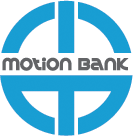 6.통신 프로토콜
6.2 Port 확인 방법
1.실행 프로그램을 클릭한 후 
   devmgmt.msc을 입력합니다.
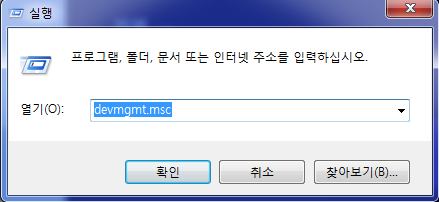 2.포트(COM & LPT)를 클릭합니다.
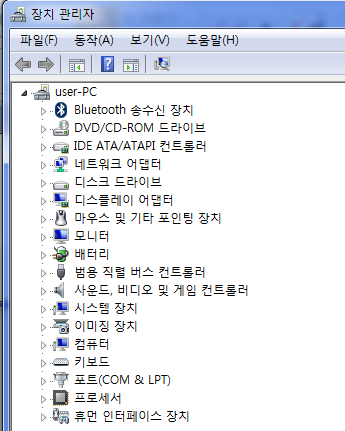 3.Port를 확인합니다.
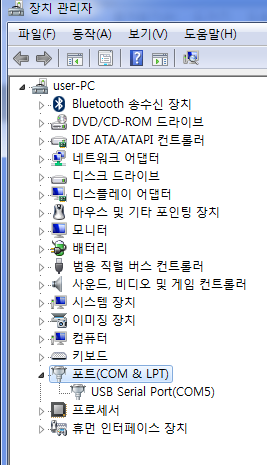 - 13 -
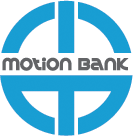 6.통신 프로토콜
6.3 Port 변경 방법
1.USB Serial Port를 마우스 오른쪽      
   버튼을 누르고 속성을 클릭합니다.
2. 속성 창이 뜨면 포트 설정을 클릭 
    한 후에 고급(A)를 클릭합니다.
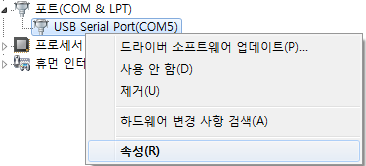 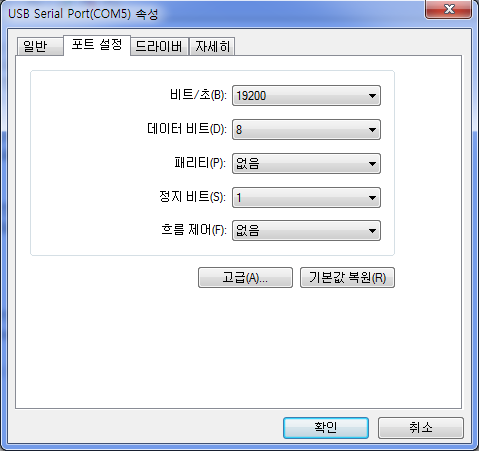 3.고급 설정 창에서 원하는 COM 포트        
   번호를 설정한 후에 확인을 누릅니다.
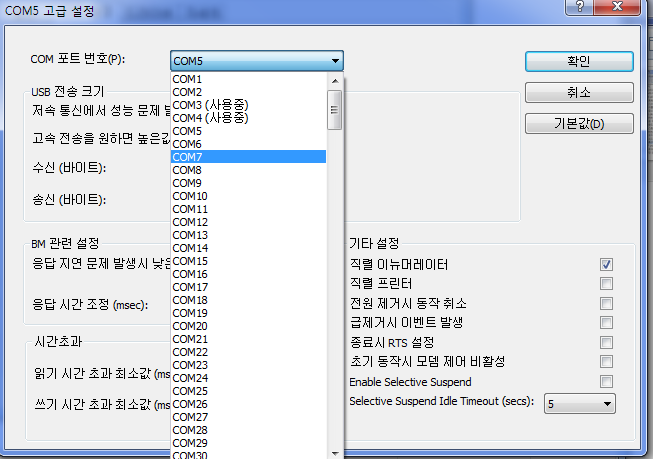 - 14 -
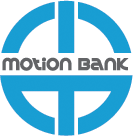 6.통신 프로토콜
6.4 RS232 통신(하이퍼 터미널 세팅 방법)
2.Name(이름)입력 후 확인 OK 버튼을
   누릅니다.
1.하이퍼 터미널을 엽니다.
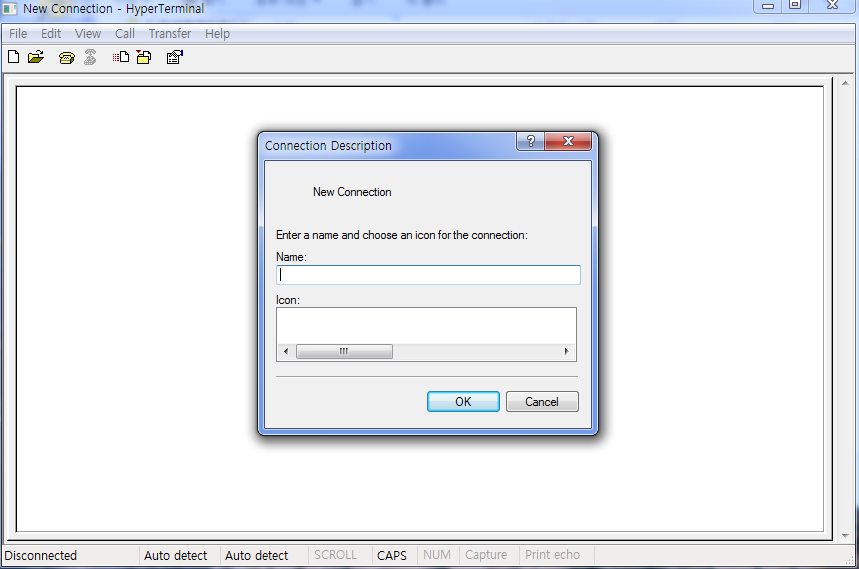 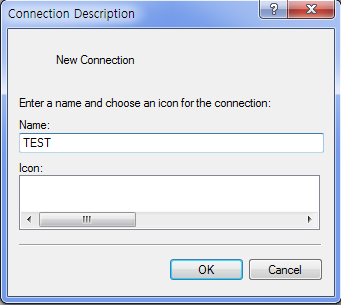 4.포트 등록정보 창에서 아래와 같이 
   설정 후 적용  확인을 누릅니다.
   비트/초 : 19200, 흐름제어:없음
3.컨버터에 할당 된 Port를 선택하고 
   확인을 누릅니다.
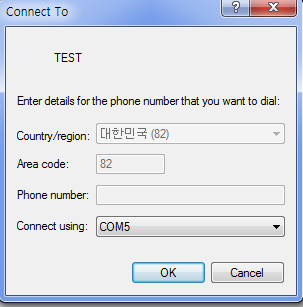 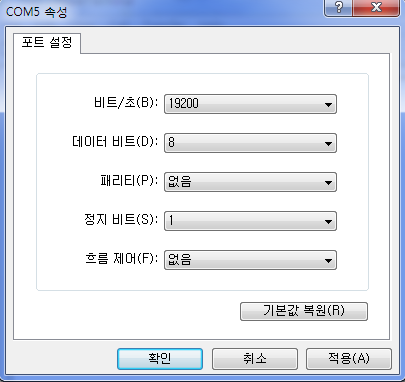 - 15 -
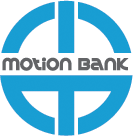 7.명령 프로토콜 개요
RS232통신
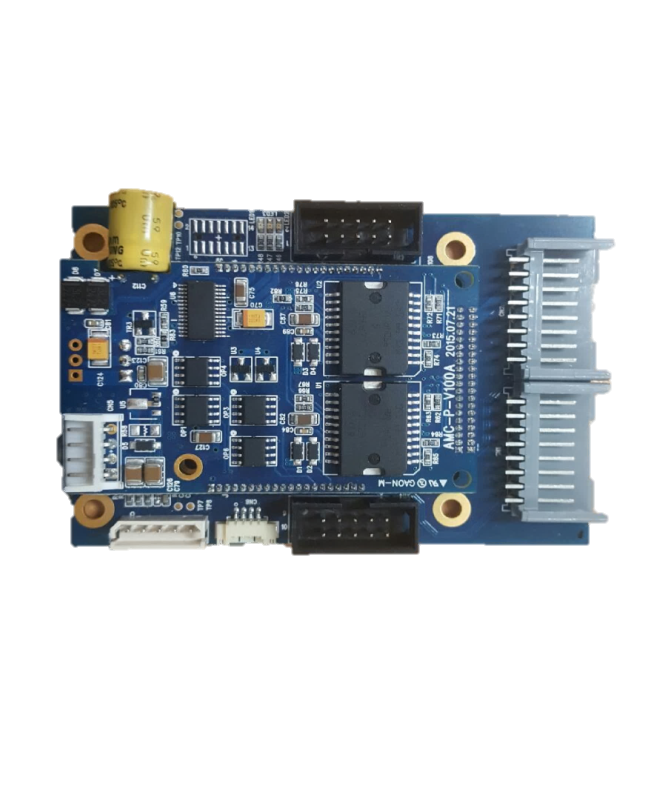 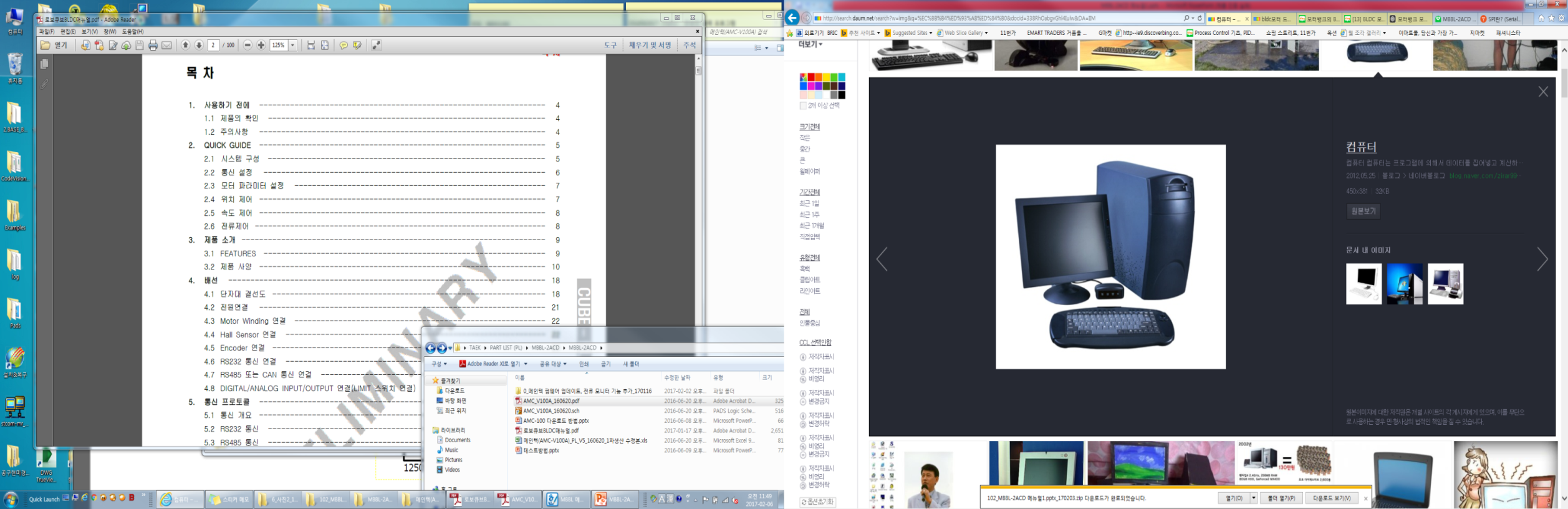 Command message
         (명령어)
Response message
         (응답)
호스트(PC)
컨트롤러
호스트가 Command Message를 컨트롤러에 전송하게 되면 컨트롤러는 Command Message에 상응 하는 Response Message를 호스트에 전송하게 됩니다.
호스트가 전송하는 Command Message의 종료 문자는 크게 3가지로 이루어져 있습니다.
 ;   명령어를 사용하고 끝내는 통상적인 종료 문자입니다.
 ?  설정한 명령어를 확인할 때 사용하는 종료 문자입니다.
 !   컨트롤러에서 발생된 예외상황에 의해 호스트에 일방적으로 송신하는 종료 문자입니다.
- 16 -
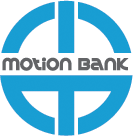 8.모터 구동 파라미터 설정
8.1 S1을 이용한 엔코더 타입 설정
S1001 명령은 엔코더 타입을 설정하는 명령어 입니다.
엔코더 타입은 오픈 컬렉터 방식과 라인드라이버 방식으로 나뉘며 이 제품은 
라인드라이버 방식만을 지원합니다.
명령어 포맷
S1001,ddddd,ddddd;
모터 2의 엔코더 타입 설정(00001)
모터 1의 엔코더 타입 설정(00001)
엔코더 타입
명령어
S1을 이용한 엔코더 타입 설정 예시
*설정 전 기본값 : S1001,00001,00001;
- 17 -
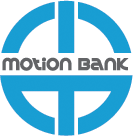 8.모터 구동 파라미터 설정
8.2 S1을 이용한 엔코더 펄스 설정
S1002 명령은 모터가 1회전할 때 엔코더 펄스 수를 설정하는 명령어 입니다.
명령어 포맷
S1002,ddddd,ddddd;
모터 2의 엔코더 펄스 설정(00000~10000) (pulse/rev)
모터 1의 엔코더 펄스 설정(00000~10000) (pulse/rev)
엔코더 펄스
명령어
S1을 이용한 엔코더 펄스 설정 예시
*설정 전 기본값 : S1002,00128,00128;
- 18 -
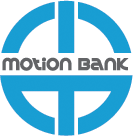 8.모터 구동 파라미터 설정
8.3 S1을 이용한 최대 구동 전류 설정
S1003 명령은 제어 시 사용하는 최대 구동 전류값을 설정하는 명령어입니다.

제어기측에서 모터로 흐르는 전류 값을 제한할 수 있습니다.
명령어 포맷
S1003,ddddd,ddddd;
모터 2의 최대 구동 전류 설정(00000~02500) (mA)
모터 1의 최대 구동 전류 설정(00000~02500) (mA)
최대 구동 전류
명령어
*설정 전 기본값 : S1003,00300,00300;
S1을 이용한 최대 구동 전류 설정 예시
- 19 -
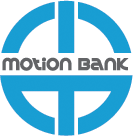 8.모터 구동 파라미터 설정
8.4 S1을 이용한 최대 허용 전류 설정
S1004 명령은 최대 허용 전류를 설정하는 명령어 입니다.
제어기로 입력되는 허용 전류를 제한함으로써 구동회로를 보호하기 위한 명령어 입니다.
명령어 포맷
S1004,ddddd,ddddd;
모터 2의 최대 허용 전류 설정(00000~02500)(mA)
모터 1의 최대 허용 전류 설정(00000~02500)(mA)
최대 허용 전류
명령어
*설정 전 기본값 : S1004,00899,00899;
S1을 이용한 최대 허용 전류값 설정 예시
- 20 -
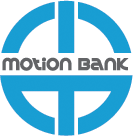 8.모터 구동 파라미터 설정
8.5 S2명령어를 이용한 위치 루프 게인 설정
S2001 명령은 위치 루프 게인을 설정하는 명령어입니다.
명령어 포맷
S2001,ddddd,ddddd;
모터 2의 위치 루프 게인 설정(00000~02000)(Hz)
모터 1의 위치 루프 게인 설정(00000~02000)(Hz)
위치 루프 게인
명령어
*설정 전 기본값 : S2001,00005,00005;
S2을 이용한 위치 루프 게인값 설정 예시
- 21 -
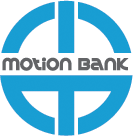 8.모터 구동 파라미터 설정
8.6 S2명령어를 이용한 속도 루프 게인 설정
S2002 명령은 속도 루프 게인을 설정하는 명령어 입니다.
명령어 포맷
S2002,ddddd,ddddd;
모터 2의 속도 루프 게인 설정(00000~02000)(Hz)
모터 1의 속도 루프 게인 설정(00000~02000)(Hz)
속도 루프 게인
명령어
S2을 이용한 속도 루프 게인값 설정 예시
*설정 전 기본값 : S2002,00005,00005;
- 22 -
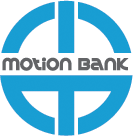 8.모터 구동 파라미터 설정
8.7 S2명령어를 이용한 속도 루프 시정수 설정
S2003 명령은 속도 루프 시정수를 설정하는 명령어 입니다.
명령어 포맷
S2003,ddddd,ddddd;
모터 2의 속도 루프 시정수 설정(00000~02500)(ms)
모터 1의 속도 루프 시정수 설정(00000~02500)(ms)
속도 루프 시정수
명령어
S2을 이용한 속도 루프 시정수 설정 예시
*설정 전 기본값 : S2003,00030,00030;
- 23 -
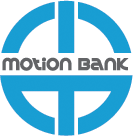 8.모터 구동 파라미터 설정
8.8 S2명령어를 이용한 속도 LIMIT 설정
S2004 명령은 속도 LIMIT을 설정하여 모터를 보호하기 위한 명령어 입니다.
명령어 포맷
S2004,ddddd,ddddd;
모터 2의 속도 LIMIT 설정(00000~20000)(rpm)
모터 1의 속도 LIMIT 설정(00000~20000)(rpm)
속도 LIMIT
명령어
*설정 전 기본값 : S2004,11000,11000;
S2을 이용한 속도 LIMIT설정 예시
- 24 -
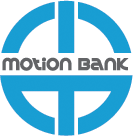 8.모터 구동 파라미터 설정
8.9 S2명령어를 이용한 토크 LIMIT 설정
S2005 명령은 토크 LIMIT을 설정하는 명령어 입니다.
명령어 포맷
S2005,ddddd,ddddd;
모터 2의 토크 LIMIT 설정(00000~00300)(%)
모터 1의 토크 LIMIT 설정(00000~00300)(%)
토크 LIMIT
명령어
*설정 전 기본값 : S2005,00300,00300;
S2을 이용한 토크 LIMIT 설정 예시
- 25 -
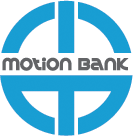 9.명령 프로토콜 설명
모터2
모터1
작동 이상 유무
위치 도달 여부
모터 구동 상태
모터 구동 가능 여부
모터2 : 정상
모터2 : 위치에 도달
모터2 : 모터 구동상태
모터2 : 모터구동 가능
모터1 : 정상
모터1 : 위치에 도달하지 못함
모터1 : 모터 구동상태
모터1 : 모터구동 가능
- 26 -
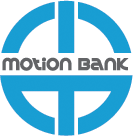 9.명령 프로토콜 설명
*테스트 프로그램 Baudrate설정 P15참조
- 27 -
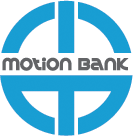 9.명령 프로토콜 설명
- 28 -
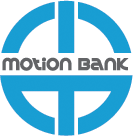 9.명령 프로토콜 설명
모터2의 정격 전류에 대한 비율
모터1의 정격 전류에 대한 비율
모터2 속도
모터1 속도
모터2의 가/감속 시간
모터1의 가/감속 시간
- 29 -
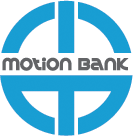 9.명령 프로토콜 설명
모터2의 목표 위치
모터1의 목표 위치
모터2의 이동속도 값
모터1의 이동속도 값
모터2 변경 할 이동속도
모터1 변경 할 이동속도
- 30 -
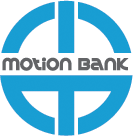 9.명령 프로토콜 설명
모터2의 이동시간 값
모터1의 이동시간 값
모터2의 가/감속 시간
모터1의 가/감속 시간
- 31 -
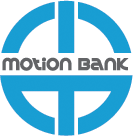 9.명령 프로토콜 설명
모터1의 목표위치 수렴범위
모터2의 목표위치 수렴범위
모터2의 목표위치까지 남은 거리
모터1의 목표위치까지 남은 거리
- 32 -
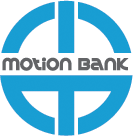 9.명령 프로토콜 설명
모터2 현재 위치 값
모터1 현재 위치 값
모터 1,2의 homing 동작 시 rpm
모터 1,2의 동작모드
- 33 -
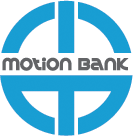 9.명령 프로토콜 설명
모터2의 엔코더 카운터 값
모터1의 모드 설정
모터1의 엔코더 카운터 값
모터2의 모드 설정
- 34 -
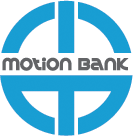 9.명령 프로토콜 설명
모터2의 동작 수행 모드
모터1의 동작 수행 모드
모터2의 홈 위치 값
모터1의 홈 위치 값
- 35 -
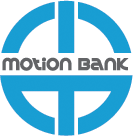 10.명령 프로토콜 예시
10.1 Ss명령어를 사용한 위치 제어 예시
현재의 엔코더 값을 기준으로 모터 1,2모두 정방향으로 0x60000만큼 가 감속이 6000ms에 이루어집니다.
- 36 -
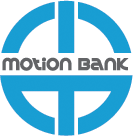 10.명령 프로토콜 예시
10.2 ST명령어를 사용한 위치 제어 예시
현재의 엔코더 값을 기준으로 모터 1은 정방향으로 0x60000만큼 
모터 2는 정방향으로 0x10000만큼 이동시간 10ms안에 이동합니다.
- 37 -
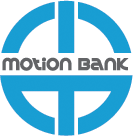 10.명령 프로토콜 예시
10.3 SS명령어를 사용한 위치 제어 예시
현재의 엔코더 값을 기준으로 모터 1은 정방향으로 0x70000만큼 
모터 2는 정방향으로 0x60000만큼 3000rpm으로 회전하게 됩니다.
- 38 -
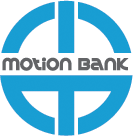 10.명령 프로토콜 예시
10.4 SC명령어를 사용한 위치 제어 예시
현재의 엔코더 값을 기준으로 모터 1,2모두 정방향으로 0x70000
만큼 3000rpm으로 회전하다가 500rpm으로 회전 속도를 변경할 수 
있습니다.
- 39 -
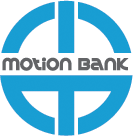 10.명령 프로토콜 예시
10.5 Sr명령어를 사용한 위치 제어 예시
현재의 엔코더 값을 기준으로 모터 1,2모두 3000rpm으로 회전을 하며 
목표 위치인 0x70000의 ±0x200안으로 도달했을 때 도착으로 
판단합니다.
- 40 -
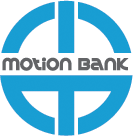 10.명령 프로토콜 예시
10.6 Sa/SV명령어를 이용한 속도 제어 예시
아래 표와 같이 순서대로 명령을 입력하면 Sa로 설정된 가/감속률로 SV로 설정한 속도[rpm]로 회전하게 됩니다.
- 41 -
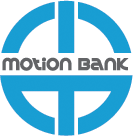 10.명령 프로토콜 예시
10.7 SV명령어를 이용한 가/감속-시간 그래프
1100ms안에 6000rpm의 가/감속 속도제어를 나타내는 그래프입니다.
속도[rpm]
6000rpm
감속구간
가속구간
시간[ms]
1100ms
2500ms
(motion 정지)
3600ms
- 42 -
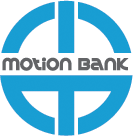 10.명령 프로토콜 예시
10.8 ED명령어를 이용한 작동 중 정지
아래 표와 같이 순서대로 명령을 입력하면 Sa로 설정된 가/감속률로 SV로 설정한 속도[rpm]로 회전하다가 ED로 모터의 작동을 급정지 합니다.
- 43 -
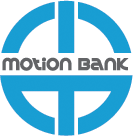 10.명령 프로토콜 예시
10.9 홈 관련 통신 예시
아래 과정은 모터 1,2가 정방향으로 탐색하여 homing 동작을 수행하고, homing 동작 완료 시 호스트로 완료 메세지를 보냅니다. 홈 동작 시 속도는 500rpm이다.
- 44 -
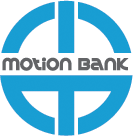 11. Fault 처리
FAULT Code의 표시

제어 도중 갑자기 동작이 멈춘다거나 전류가 높다거나 하는 등 이상증상이 
발생 됐을 시에는 Q2명령어를 통해 현재 컨트롤러의 Fault 상황을 나타냅니다.
모터2
모터1
- 45 -
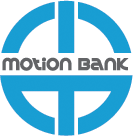 11. Fault 처리
FAULT 표시의 예
FAULT 처리의 예
- 46 -